Shapes & Polarity of Molecules
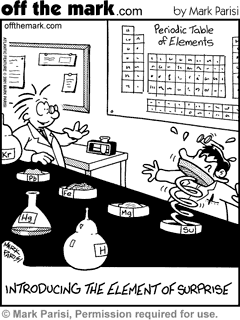 Homework Review
3.5
Based on the information in Fig. 2-14 on p. 103, state whether each of the following compounds is ionic or covalent.
			a)  BrCl
			b)  HCl
			c)  KCl
			d)  CaBr2
Homework Review
3.6
Sodium metal bonds readily to each of the elements in group 17 of the Periodic Table.  Of the bonds formed between sodium and the Group 17 elements, which would have the greatest ionic character?
Network Solids
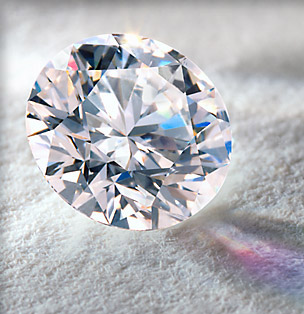 One big molecule
Covalent bonds between carbons  diamond
Silicon carbide
Silicon dioxide - quartz

Properties:
Very hard
High melting point
Diamonds  3,500°C
Poor Conductor
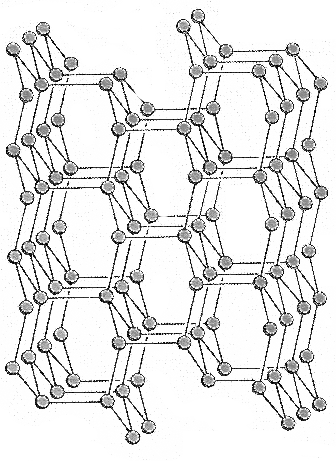 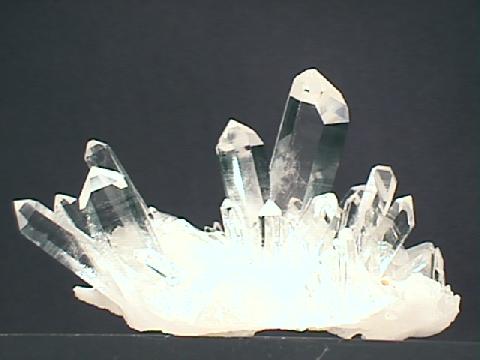 Shapes of Molecules
Asymmetric:
Central atom has electrons not shared


2. Symmetric:
No free electrons on central atom
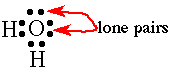 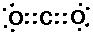 Asymmetric Molecules
Water (H2O)             O        H

 


Ammonia (NH3)	   N        H
Electrons not being shared -
Pushes bonds away
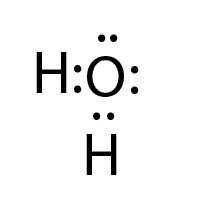 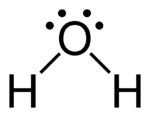 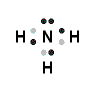 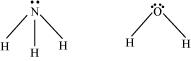 Symmetric Molecules
Methane  (CH4)              C      H



Carbon Dioxide  (CO2)    C     O
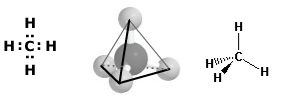 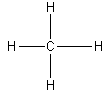 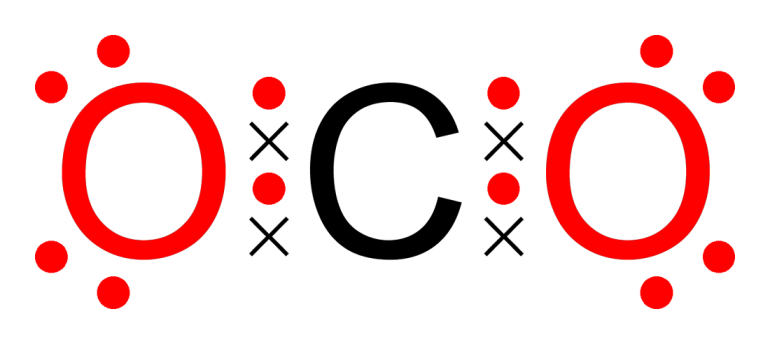 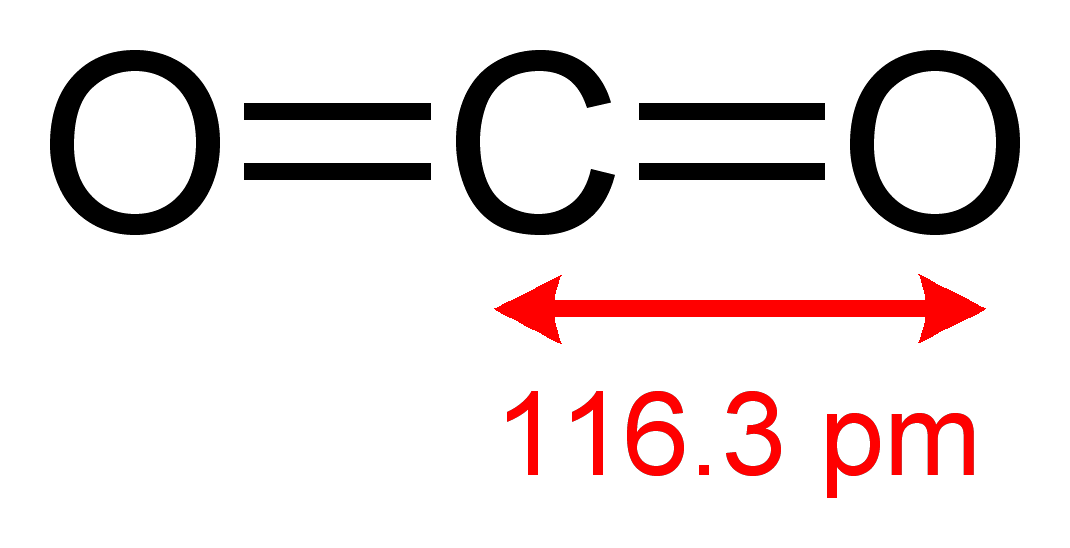 Polarity in Molecules
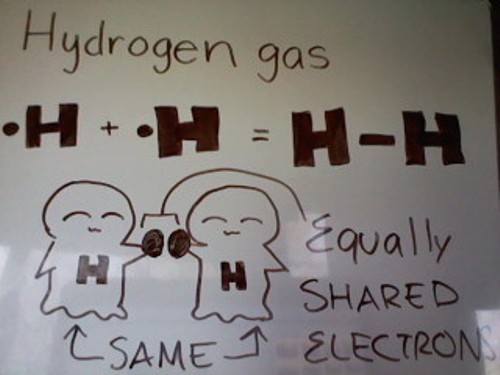 Symmetrical  nonpolar


Asymmetrical  polar
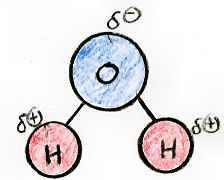 Nonpolar - symmetrical
Diatomic molecules:

	   nonpolar bond  nonpolar molecule
Hydrocarbons
		polar bond
		nonpolar molecule
Carbon dioxide
		polar bond
		nonpolar molecule
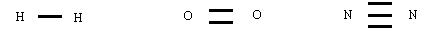 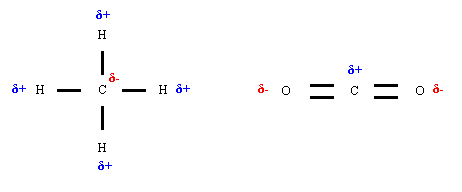 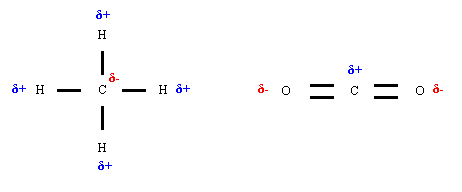 Polar - asymmetrical
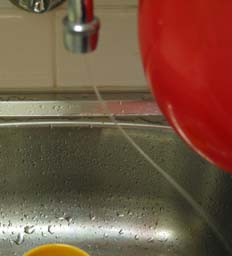 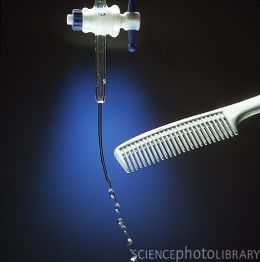 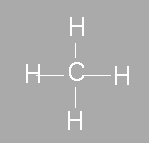 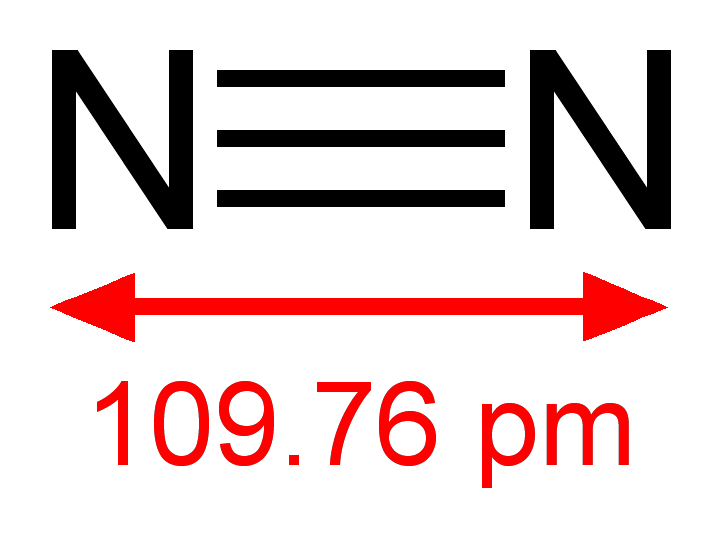 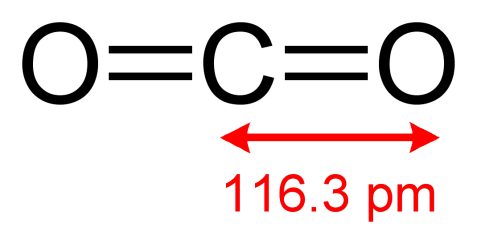 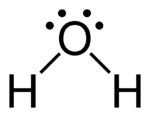 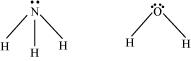